« Детское  исследование как  метод обучения старших  дошкольников»
Экскурс  по  лекциям Савенкова А.И.
Педагогический университет « Первое  сентября»  г. Москва.
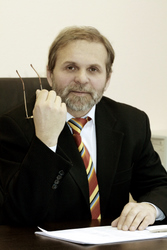 Савенков Александр  Ильич, доктор  психологических наук, доктор  педагогических  наук, директор Института  педагогики и психологии образования ФГБОУ ВПО» МПГУ»
"Креативность - это значит копать глубже, смотреть лучше, исправлять ошибки, беседовать с кошкой, нырять в глубину, проходить сквозь стены, зажигать солнце, строить замок на песке, приветствовать будущее".
Торренс
«Процесс творчества характерен тем, что творец самой своей работой и её результатами производит огромное влияние на тех, кто находится рядом с ним. »Василий Александрович Сухомлинский
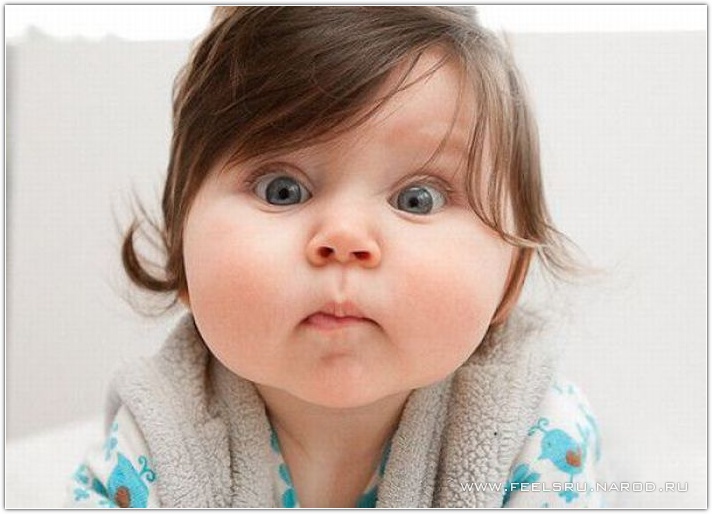 Возрастающее внимание современной педагогической  психологии  и 
практики  к  вопросам исследовательского поведения и исследовательского  обучения обусловлено главной  особенностью современного   мира – его  высокий  динамичностью. Происходящие  вокруг  перемены столь  интенсивны и так  стремительны, что  человеку все   реже  удается  сохранить  гармонию  с  окружающим  ,используя  старые  привычные  поведенческие  модели. Повседневная  жизнь постоянно  требует  от  каждого  из  нас  проявления  поисковой  активности. От  этого  зависит жизненный  успех отдельной  личности  и сама  возможность выживания человечества  в  современном  мире.
Актуальность
Современное  образование повернулось  лицом  к  исследовательскому
обучению  или  нет?
История внедрения  исследовательского  метода
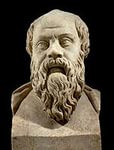 Сократ (V век до Рождества Христова)автор «Сократической  беседы»,частично поисковый, эвристический  метод
Аристотель ,Платон-эпоха Средневековья. Живой  интерес  к  изучению окружающего  мира, уход  от схоластики
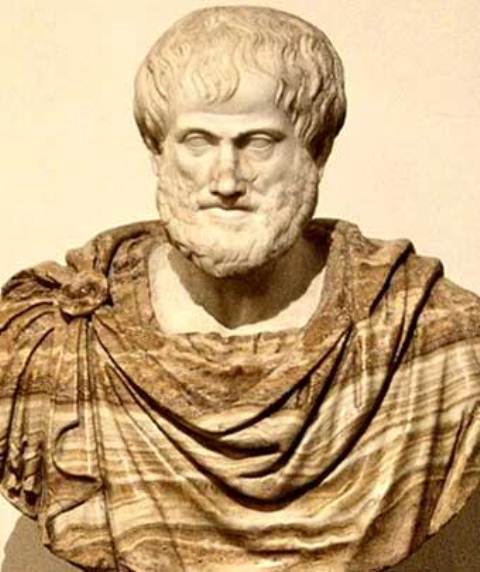 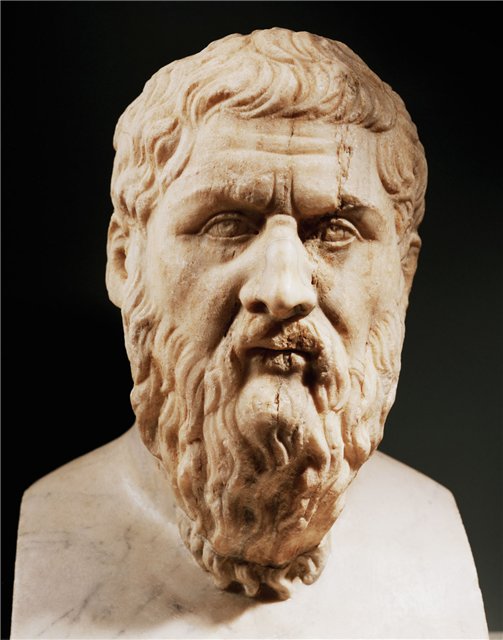 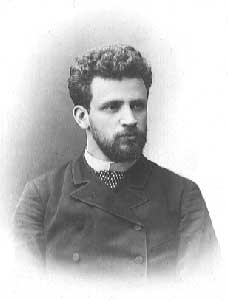 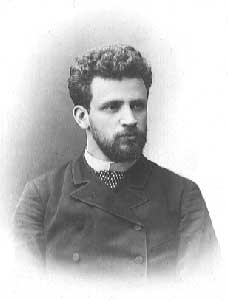 К.Н. Вентцель –эпоха « Века  ребенка»-сторонник теории « свободного воспитания».Ребенок –не ученик ,а  « искатель истины»
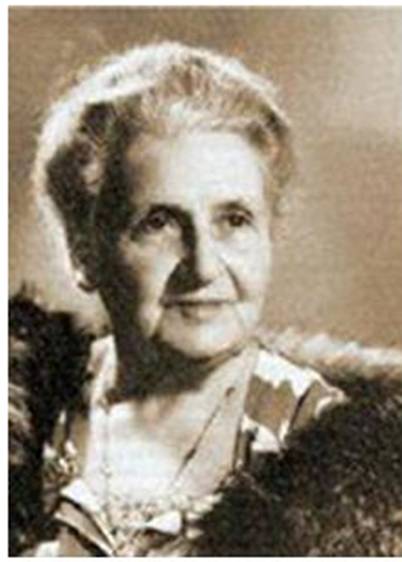 М. Монтессори. Видела  образовательную  задачу  в  создании  « простора свободным и естественным  проявлениям личности  ребенка»
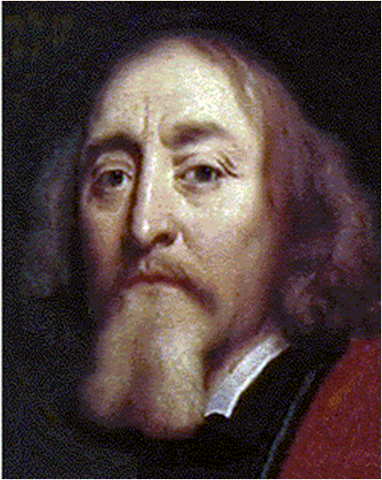 Ян Амос Каменский- внедрение чувственного  познания  в  обучении и введение классно-урочной  системы.
Ж.Ж.Руссо(-родоначальник теории « свободного  воспитания»,главный  фактор воспитания – природа  ребенка  и его  опыт
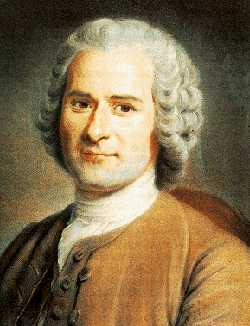 К.Д. Ушинский –образовательная практика x1x века.Выделяет  2  вида  обучения
-пассивное посредством преподавания
- активное посредством собственного  опыта
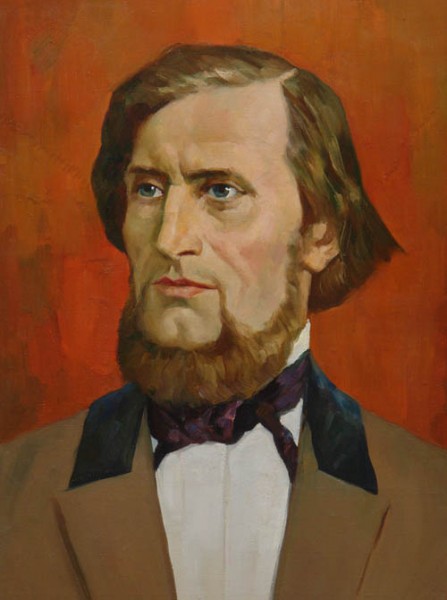 Кто  еще  из  известных  педагогов и психологов
занимался вопросами развития  творческой  личности?
Феномен исследовательской  деятельности
Генетически предопределенная потребность исследовать окружающий  мир – одна  из  самых удивительных  особенностей  психики  живых  существ. Природа  наделила  этим  не  только  людей, но  и животных.
Существует  2  способа  реагирования  на  внешние  раздражители: автоматизированный  и  поисковый, которые  работают  на  безусловных и условных  рефлексах( И.П. Павлов)
Достоинство  автоматизированного  - в  упрощении  жизни. Автоматическое  выполнение  сохраняет  жизненную  энергию, охраняет  психику  от перенапряжения. Но  вот  в  определенный  день   ломается стереотип  и человек  и животное вынуждены принимать  другие  варианты, находить  выход  из  создавшейся ситуации ,начинает  работать поисковый  способ.
Движущие  силы исследовательского поведения  в функции  развития
Чем отличается поисковый  способ  человека?
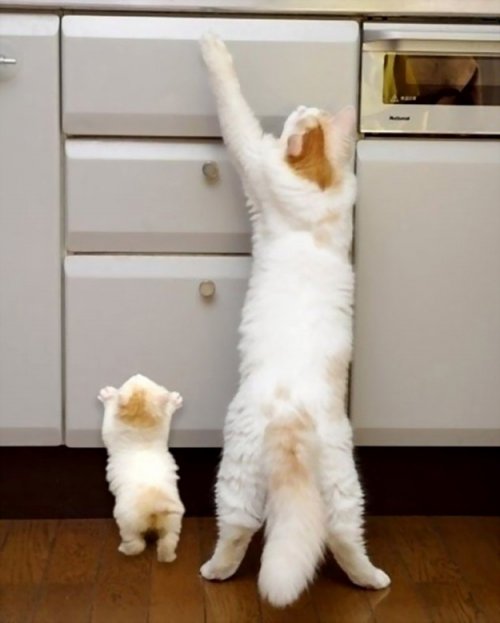 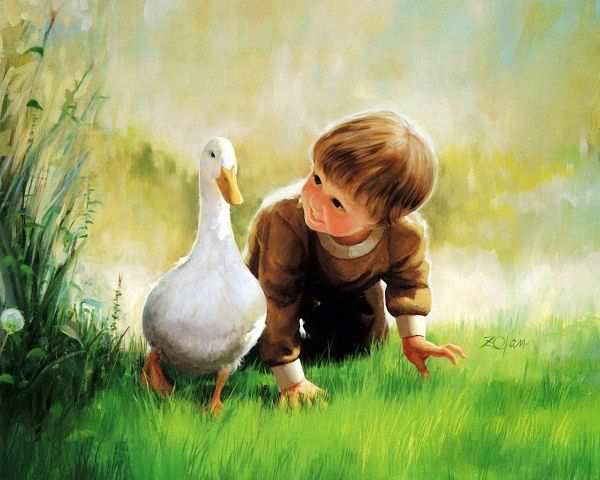 Исследовательская  деятельность
–   особый  вид интеллектуально-творческой  деятельности, порождаемый в  результате функционирования механизмов поисковой  активности и строящийся на  базе исследовательского  поведения.
Исследовательские  возможности  мышления
?
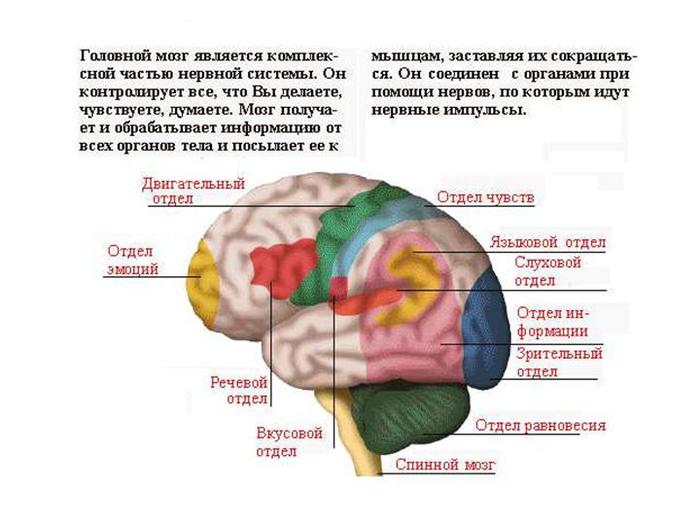 Какая часть мозга контролирует   функцию исследовательского  поведения?
МОЗГ
Правое  полушарие

Отвечает за  исследование, за  целостное  синтетическое мышление
Левое полушарие

Обработка  информации, которая  добыта в  ходе  исследовательского  поиска
3 кита исследовательского обучения
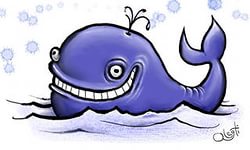 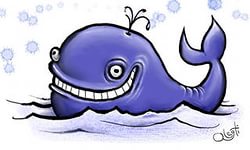 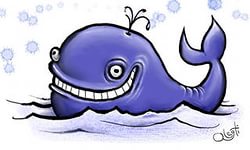 Мониторинг исследовательской и проектной деятельности
Тренинг исследовательских  способностей
Исследовательская  практика
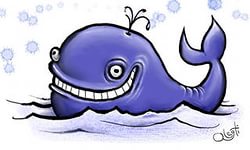 Подпрограмма ТРЕНИНГ
Цель: Обучать специальным знаниям, умениям, навыкам
Видеть проблемы
Ставить вопросы
Выдвигать гипотезы
Давать определения понятиям
Классифицировать
Наблюдать
Проводить эксперименты
Делать умозаключения  выводы
Структурировать материал
Готовить  мини-доклады
Объяснять, доказывать, защищать свои  идеи
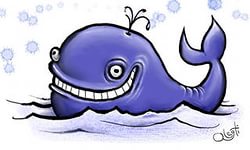 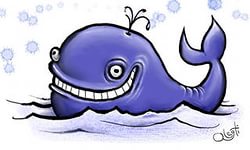 Подпрограмма Исследовательская  деятельность
Цель: проведение детьми самостоятельных  исследований  и выполнение собственных проектов.
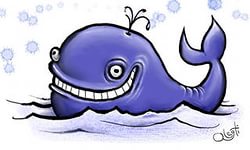 Подпрограмма Мониторинг
Цель: Презентация  проектов детей   на  праздниках  и фестивалях.
Общий  алгоритм  исследовательской деятельности ребенка.
Проблема
Гипотеза
Исследование
Решение
Основные  исследовательские способности
Элементы  исследования
Выделение и постановка проблемы(выбор  темы)
Выработка гипотез
Поиск и предложение возможных вариантов решения
Сбор материала
Анализ и обобщение полученных  данных
Подготовка и защита итогового продукта(сообщение, доклад, макет)
Волшебные  помощники исследования
ЧТО ?
ГДЕ ?
КОГДА ?
ПОЧЕМУ?
ЗАчЕМ?
МОЖЕТ  БЫТЬ
ДОПУСТИМ
ВОЗМОЖНО
А ЧТО ЕСЛИ
БЫТЬ МОЖЕТ
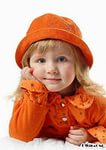 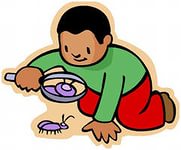 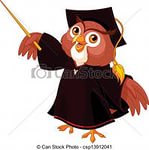 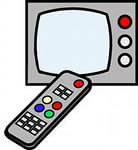 Думаем  сами
исследуем
Обращение  ко взрослому
Посмотреть  передачу
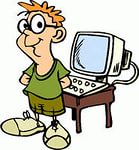 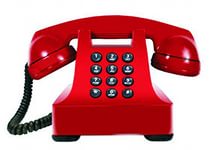 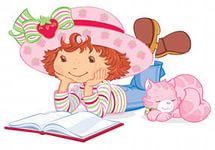 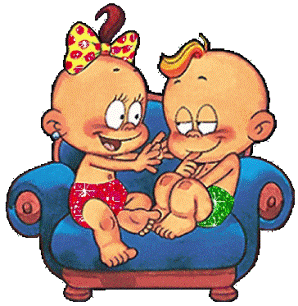 Обратится  к  интернету
? К сверстнику
Звонок  другу
Обратимся  к  книге
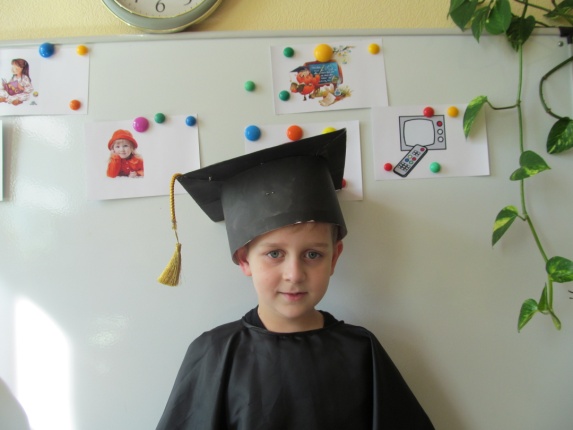 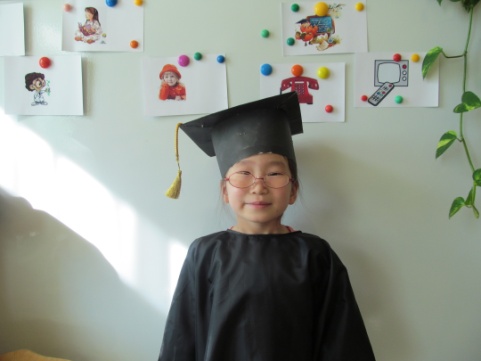 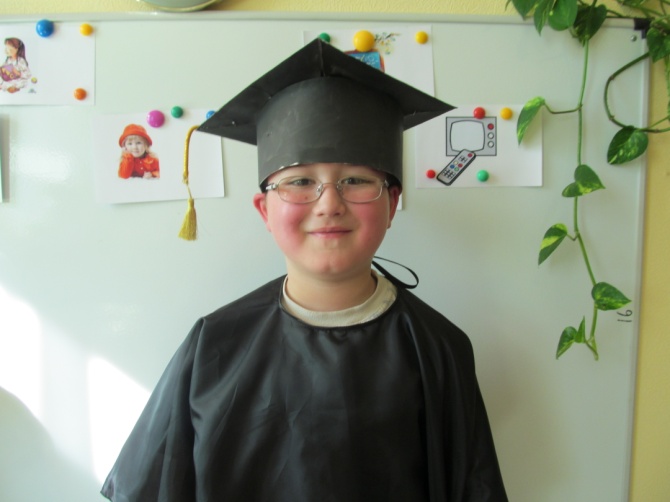 Наши  первые  исследователи
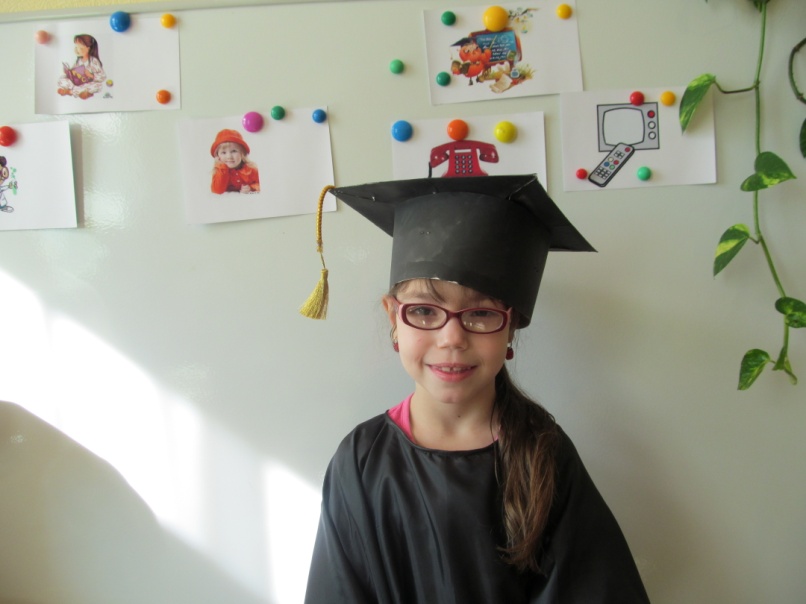 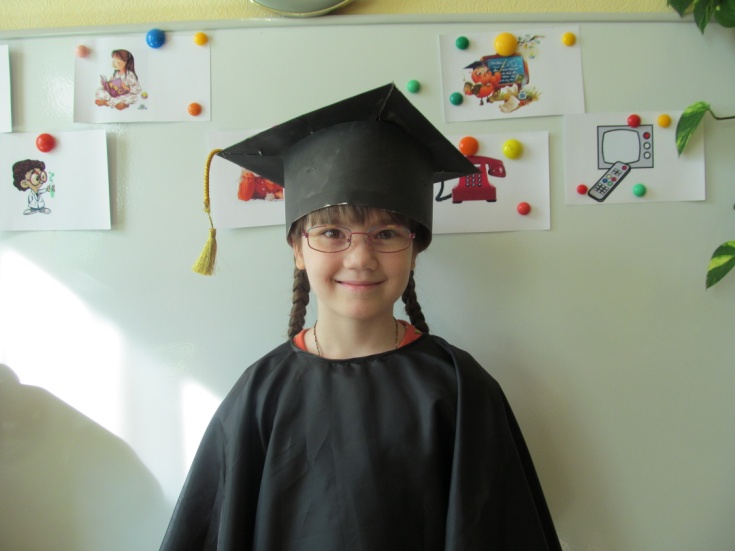 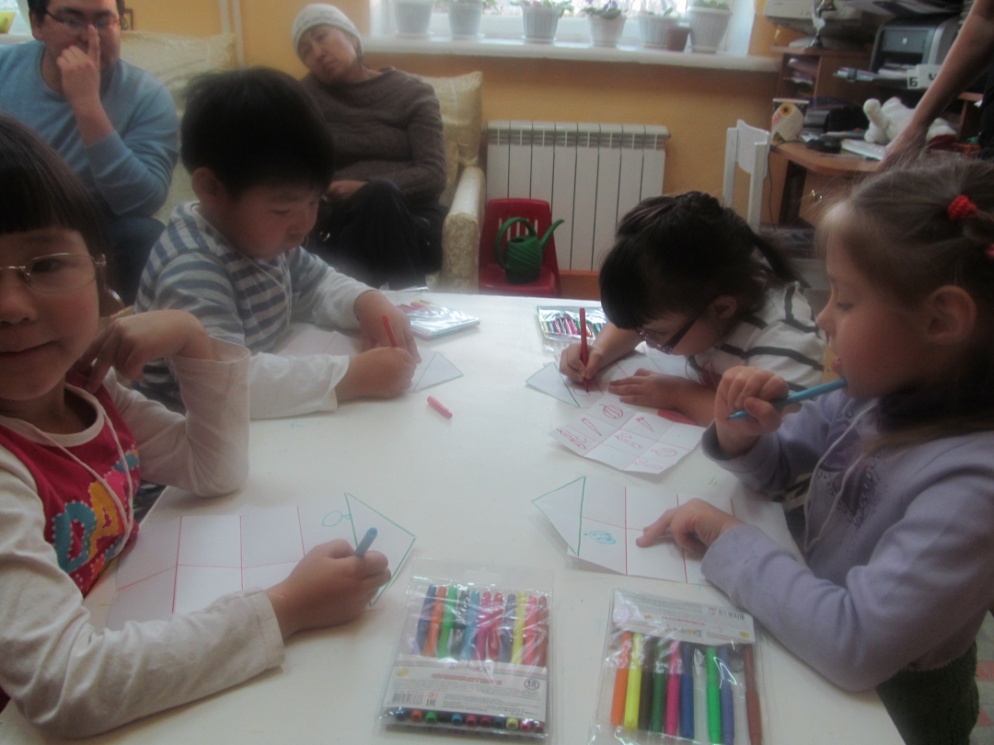 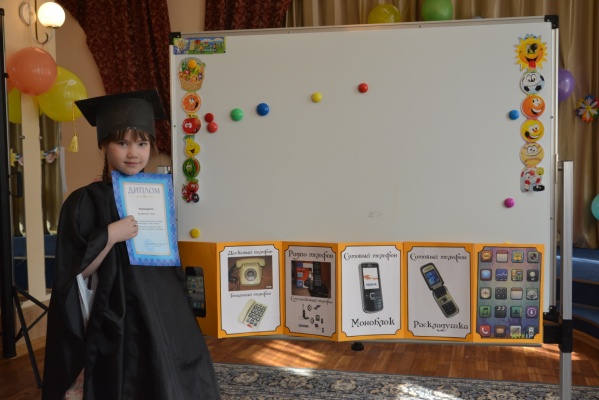 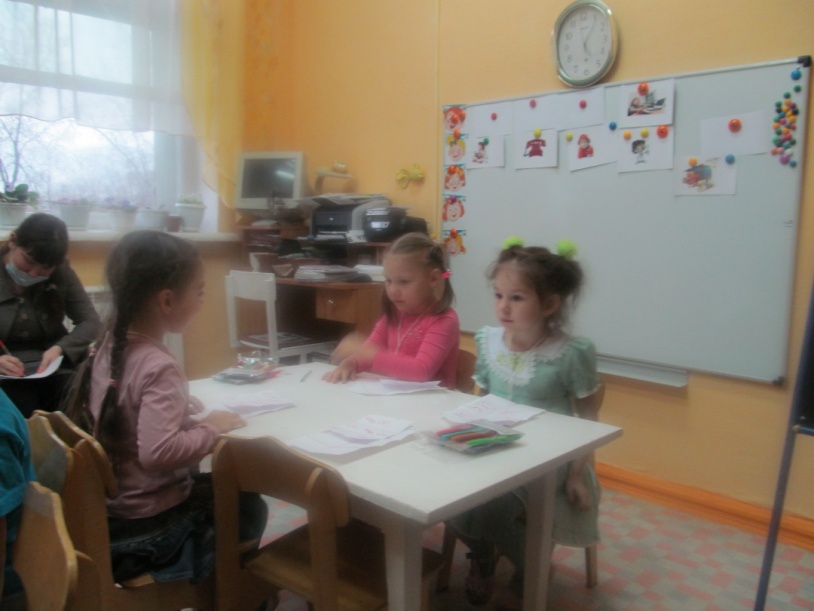 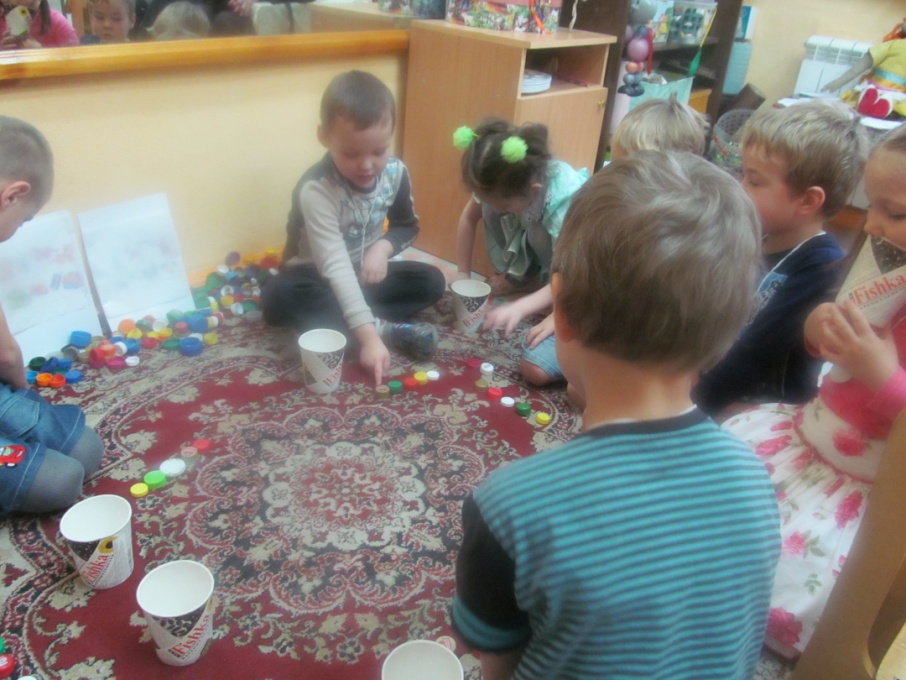 ШКОЛА ДЛЯ РОДИТЕЛЕЙ
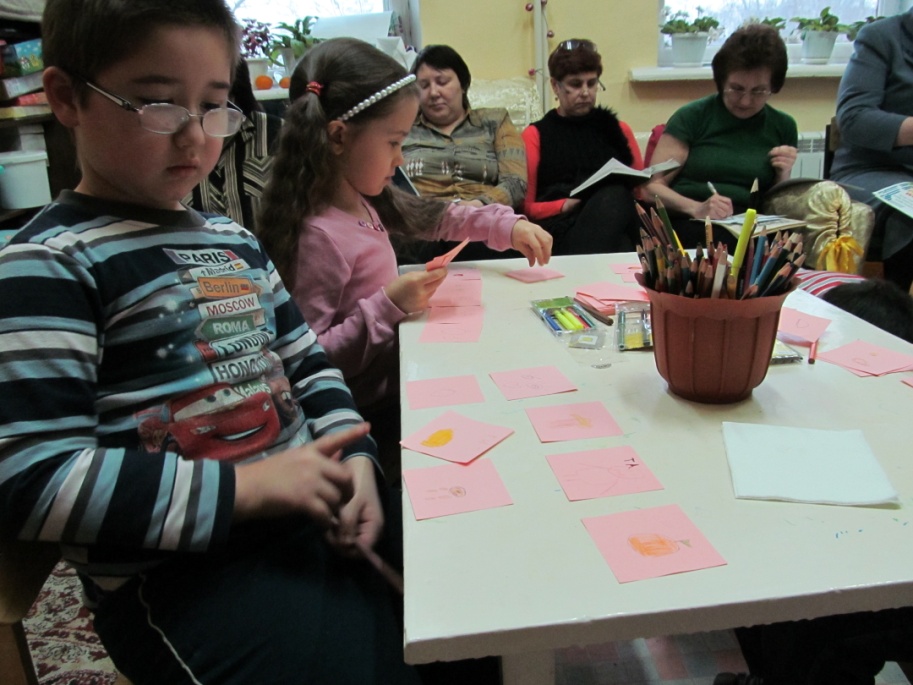 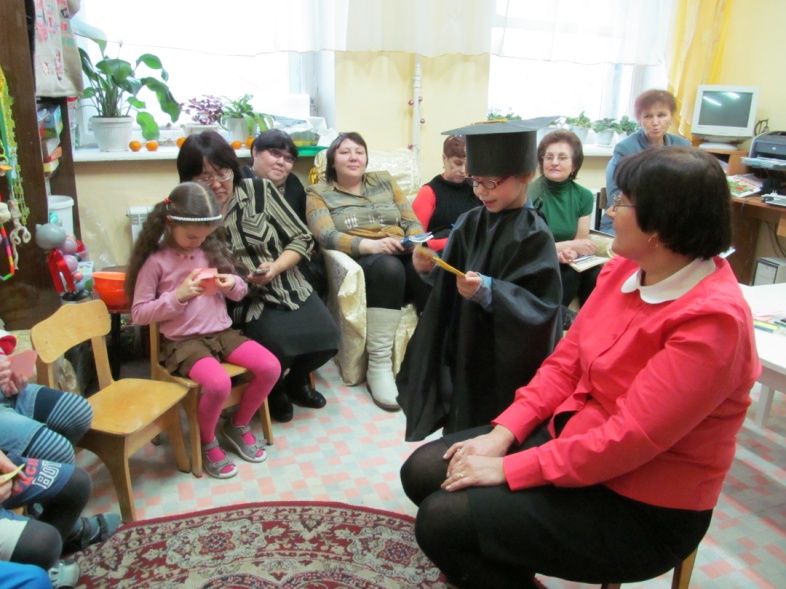 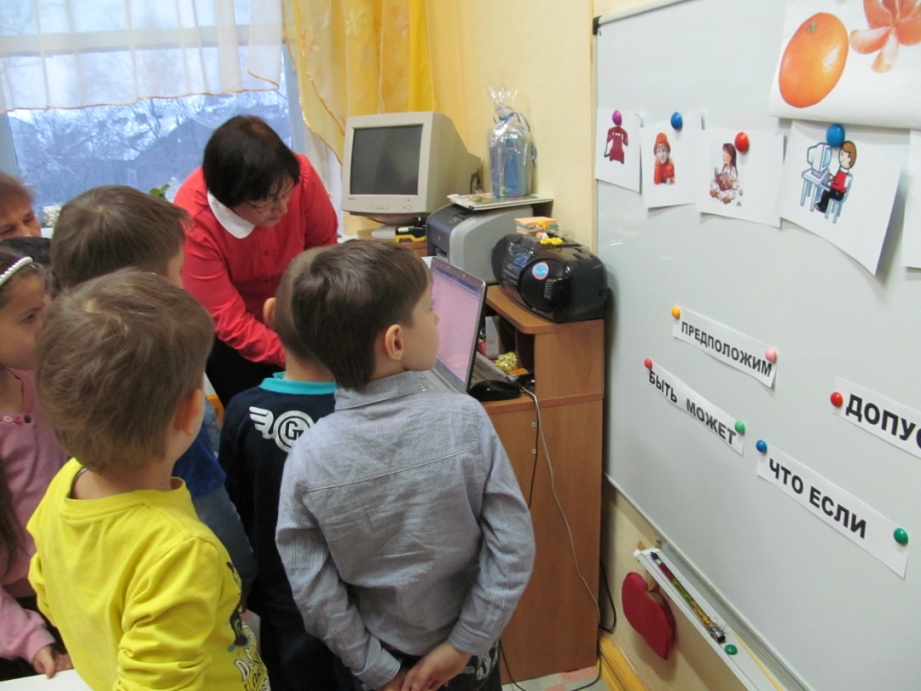 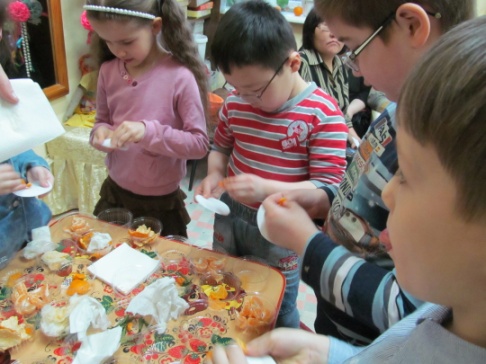 ШКОЛА ДЛЯ ПЕДАГОГОВ
Тест Торренса
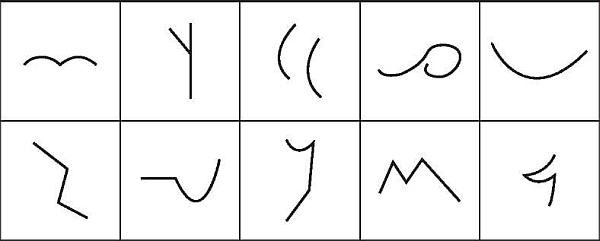 Процесс творчества характерен тем, что творец самой своей работой и её результатами производит огромное влияние на тех, кто находится рядом с ним. »Василий Александрович Сухомлинский
ЖЕЛАЕМ ВСЕМ КРЕАТИВНОГО  ПОДХОДА  К  ОБУЧЕНИЮ
ПОДРАСТАЮЩЕГО ПОКОЛЕНИЯ!!

Учитесь  на  курсах  Университета « Первое  сентября»!!!!
ТВОРЧЕСКАЯ  ГРУППА.